ZAGRANICZNE MOBILNOŚCI UCZNIÓW I KADRY ZSGŻiA W LĘBORKU W RAMACH PROGRAMU ERASMUS +
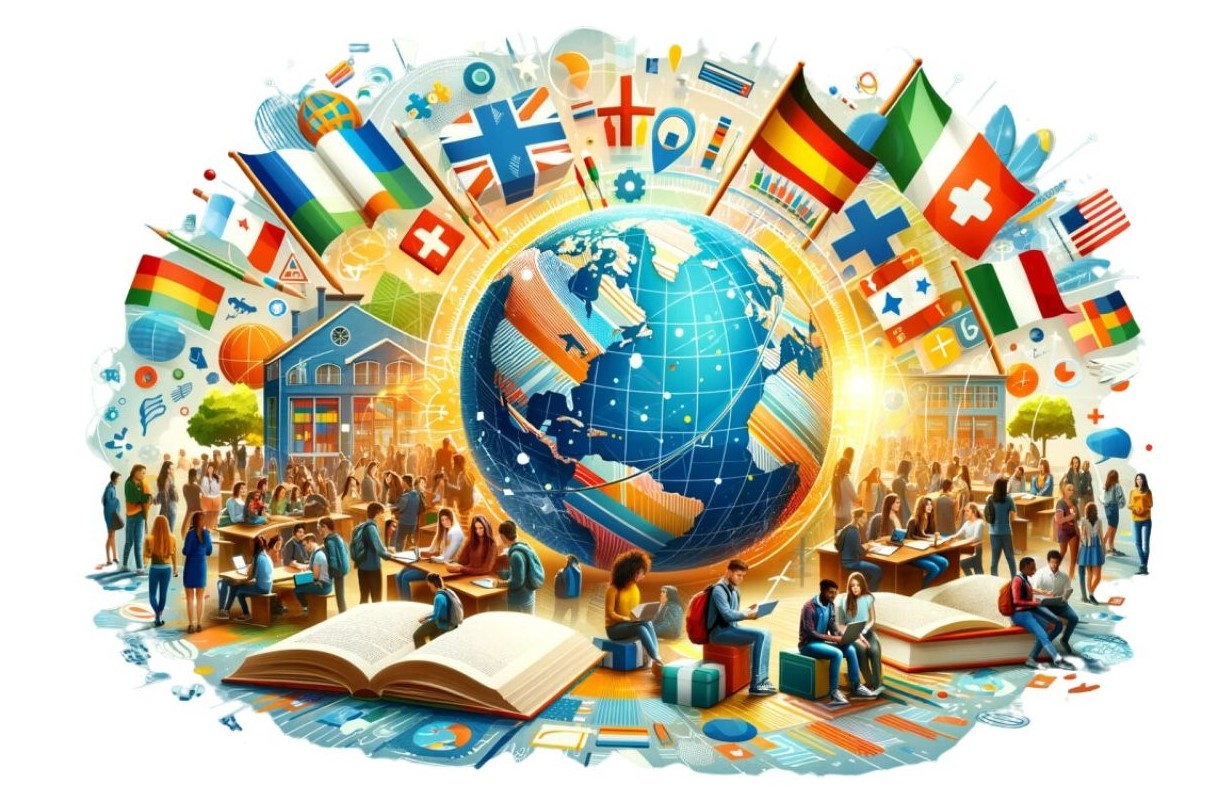 Akredytowane projekty na rzecz mobilności osób uczących się i kadry – specjalny instrument finansowania umożliwiający akredytowanym organizacjom regularne otrzymywanie środków finansowych na działania w zakresie mobilności, które przyczyniają się do stopniowej realizacji ich planu Erasmus (wniosek o dofinansowanie-budżet-podlega tylko ocenie formalnej).
Przyznanie Akredytacji Erasmusa = potwierdzenie, że wnioskodawca stworzył plan realizacji wysokiej jakości działań w zakresie mobilności w ramach szerzej zakrojonych działań wpisujących się w rozwój swojej organizacji. Plan Erasmusa- kluczowy element wniosku o Akredytację.
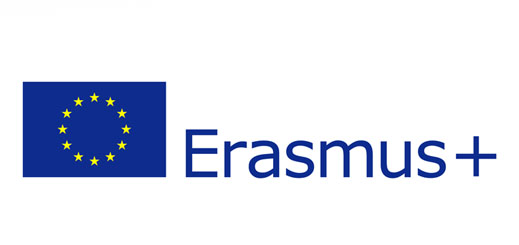 STRATEGIA INTERNACJONALIZACJI ZSGŻiA W LĘBORKU
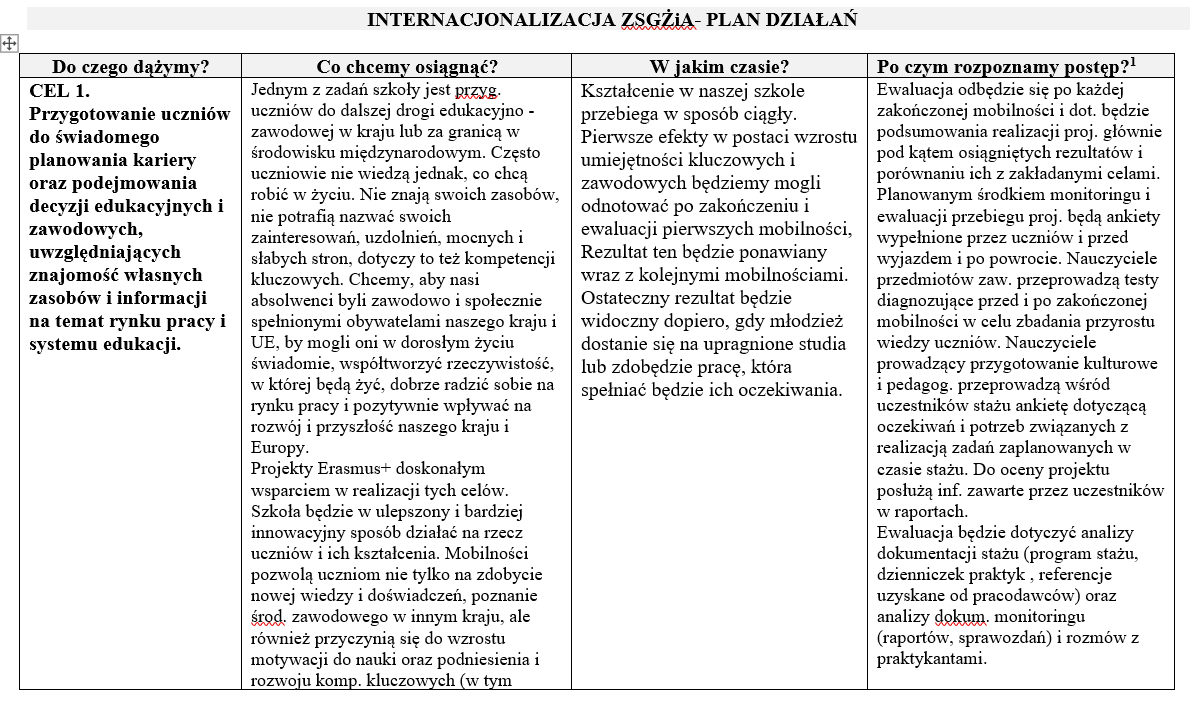 Organizacje, które uzyskają Akredytację muszą przestrzegać ustanowionych przez KE STANDARDÓW JAKOŚCI (Quality standards) programu Erasmus obejmujących m.in.: 

PODSTAWOWE ZASADY takie, jak: włączenie i różnorodność, działania nienaruszające równowagi ekologicznej i odpowiedzialność za środowisko, edukacja cyfrowa – w tym współpraca wirtualna, mobilność wirtualna i mobilność mieszana, aktywne uczestnictwo w sieci organizacji Erasmus

PPRAWIDŁOWE ZARZĄDZANIE MOBILNOŚCIAMI W ODNIESIENIU DO WSZYSTKICH BENEFICJENTÓW

ZAPEWNIENIE STANDARDÓW JAKOŚCI I WPARCIE DLA UCZESTNIKÓW

UPOWSZECHNIANIE REZULTATÓW I WIEDZY NA TEMAT PROGRAMU


https://2014-2020.erasmusplus.org.pl/wp-content/uploads/2020/07/Komunikat-FRSE-wnioskowanie-01-zalacznik-1.pdf
POZYTYWNA OCENA FORMALNA WNIOSKU  UMOWA
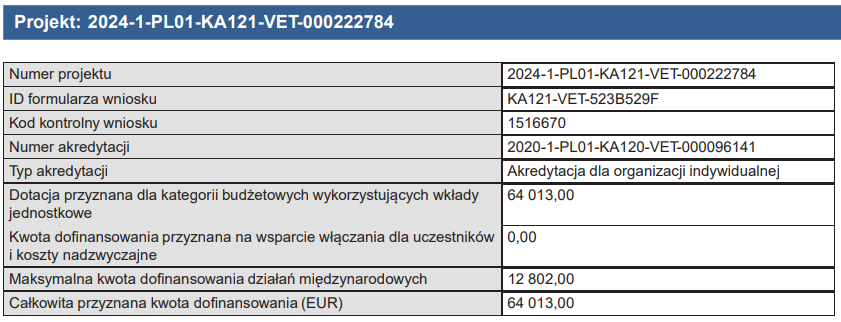 POZYTYWNA OCENA FORMALNA WNIOSKU  UMOWA
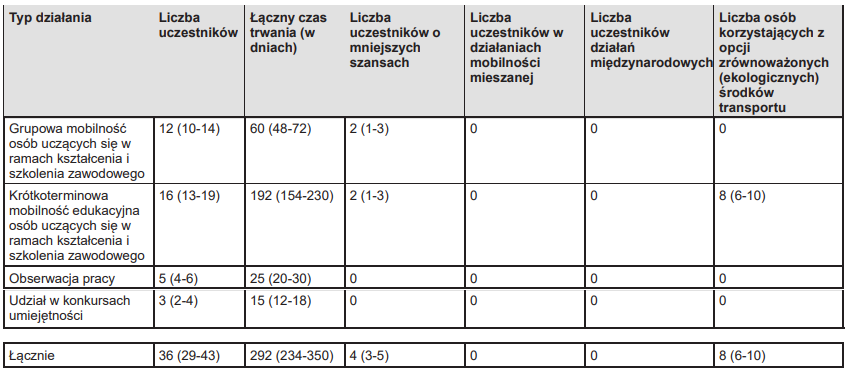 NOWOŚĆ
MOBILNOŚCI UCZNIÓW – PRAKTYKI ZAWODOWE
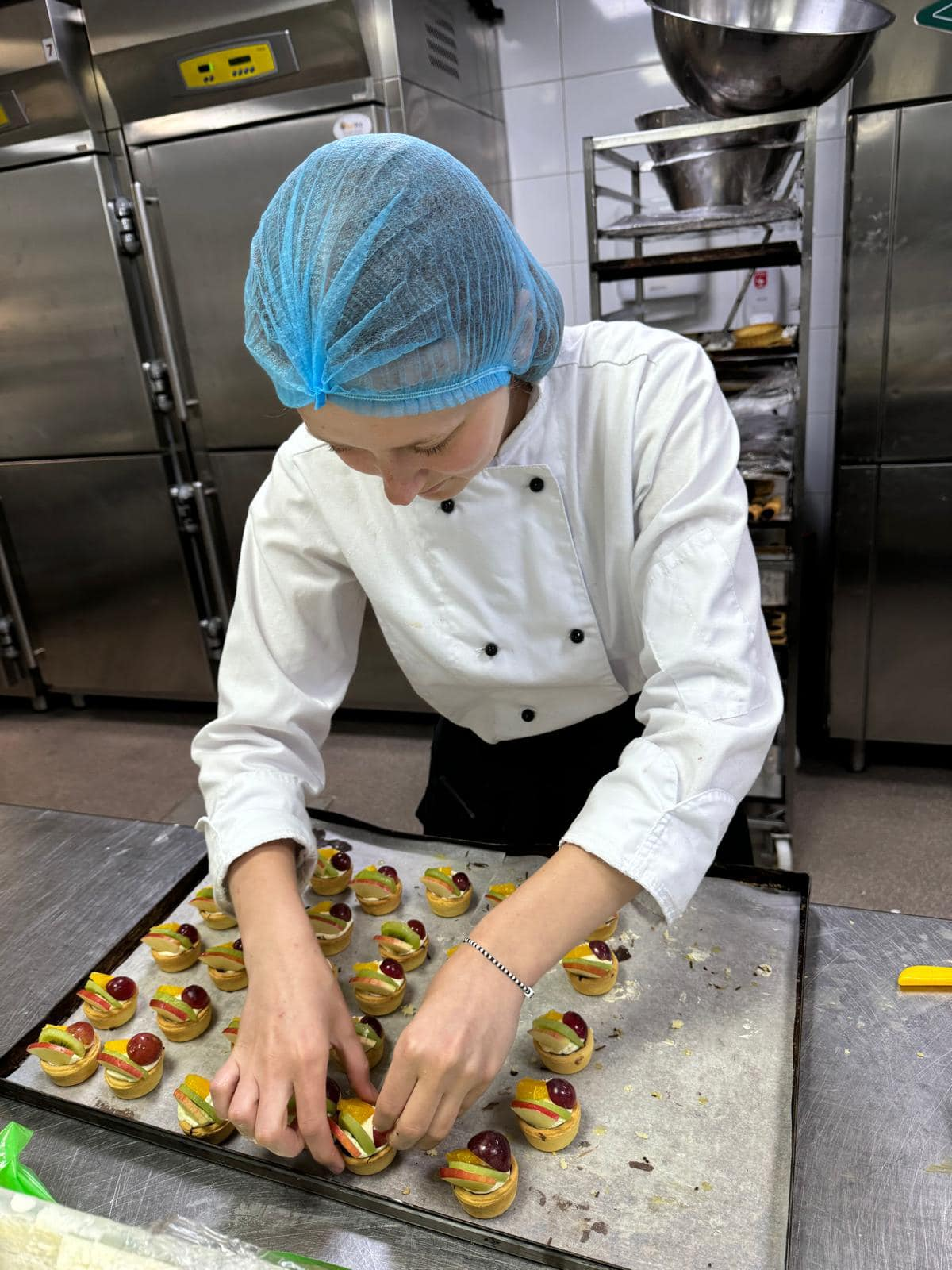 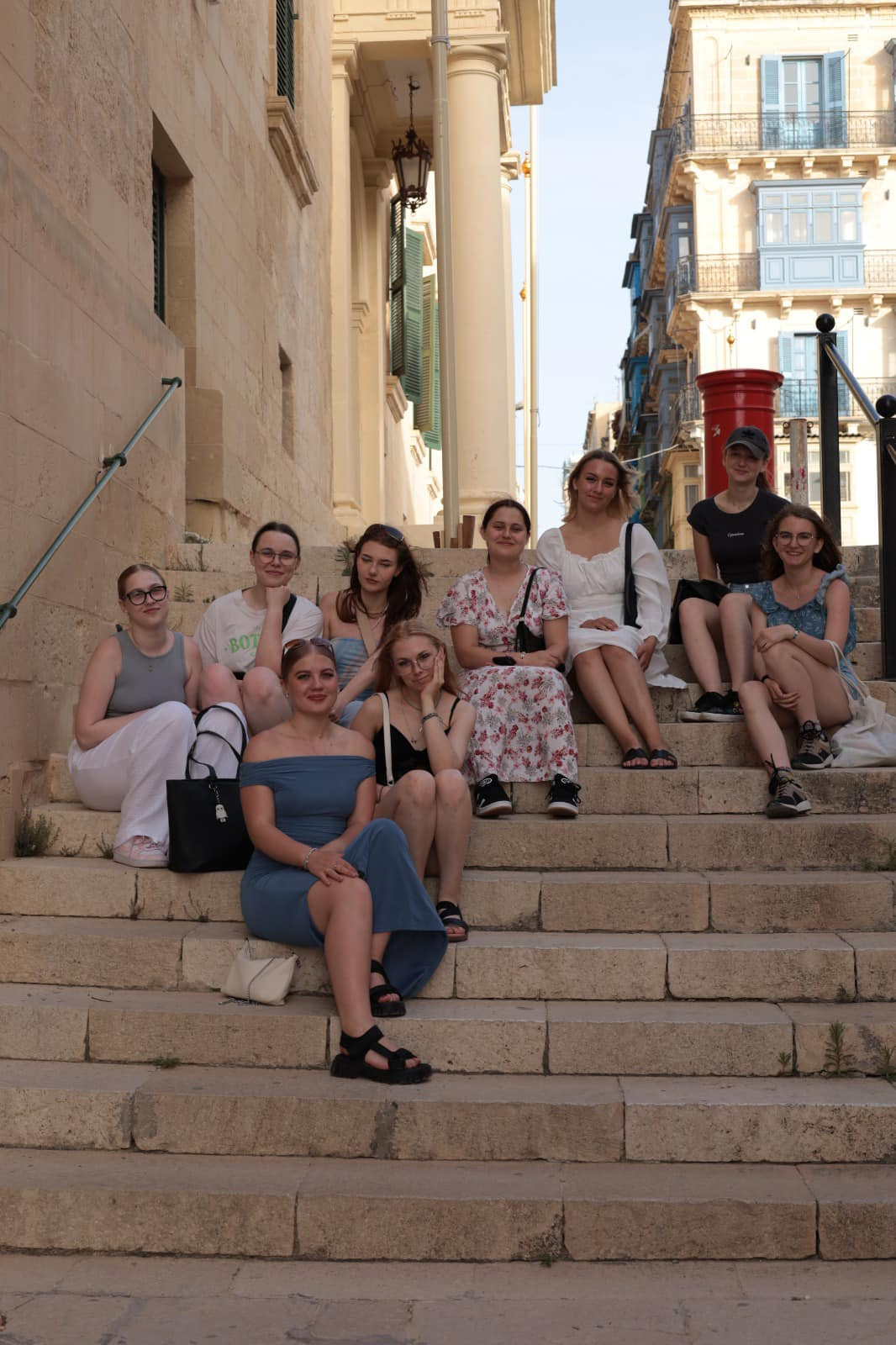 MALTA
WŁOCHY
SERBIA
RUMUNIA
HISZPANIA
CHORWACJA
WĘGRY
AUSTRIA
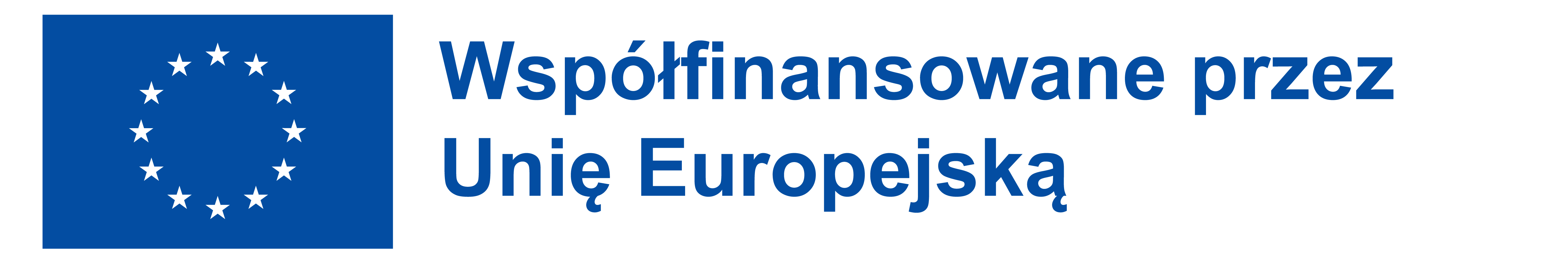 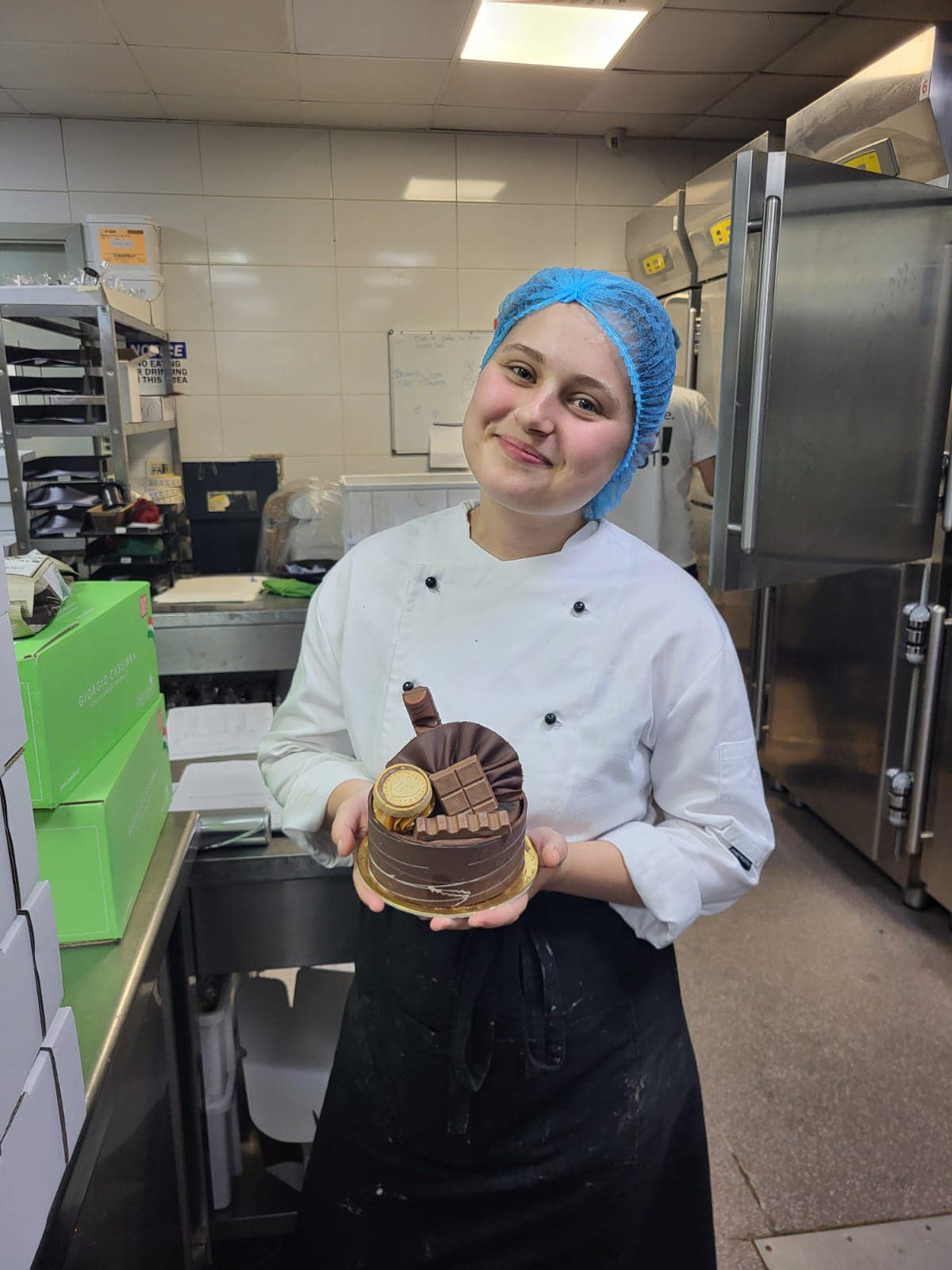 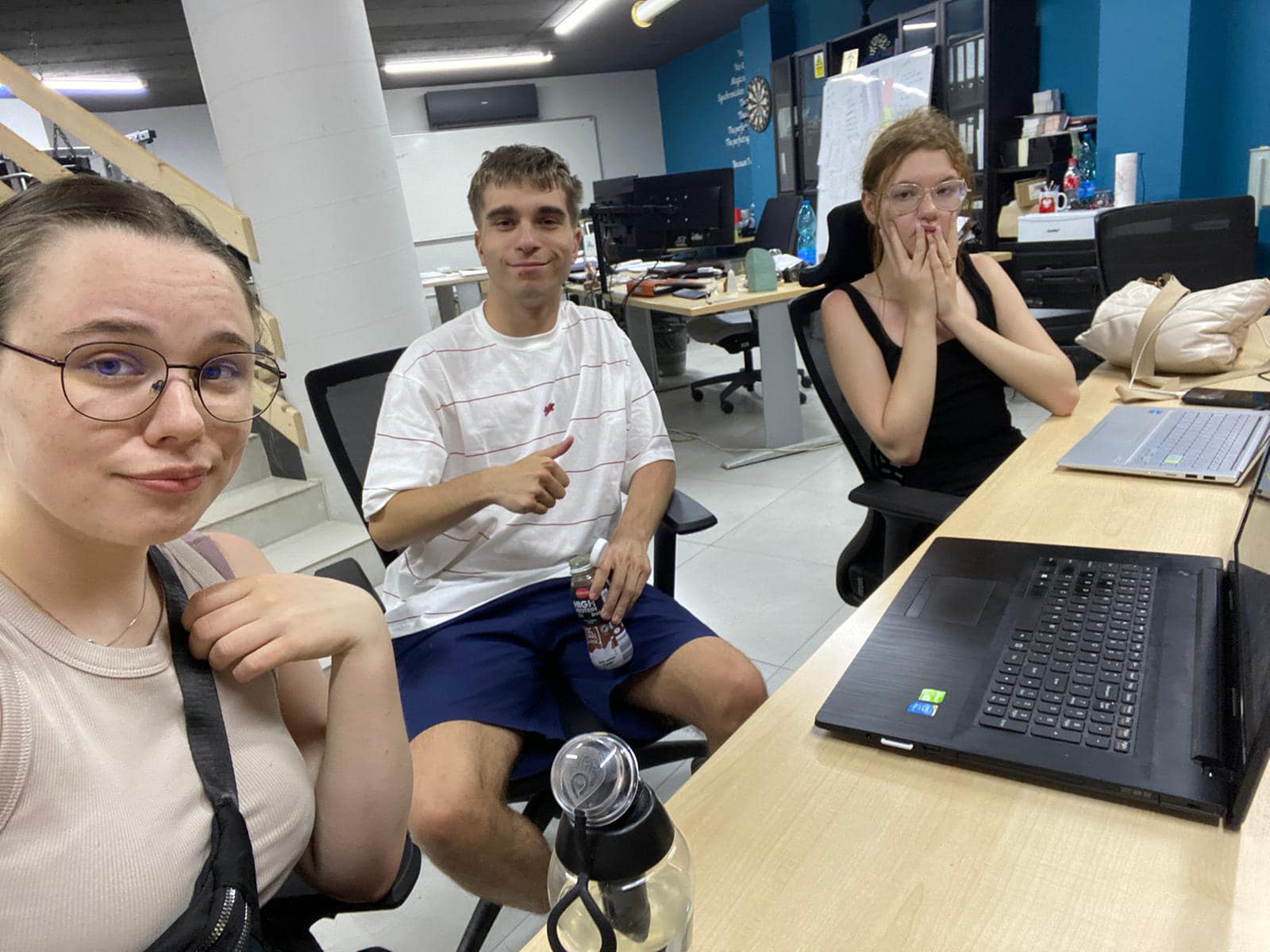 MALTA 2024
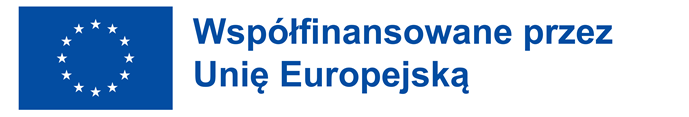 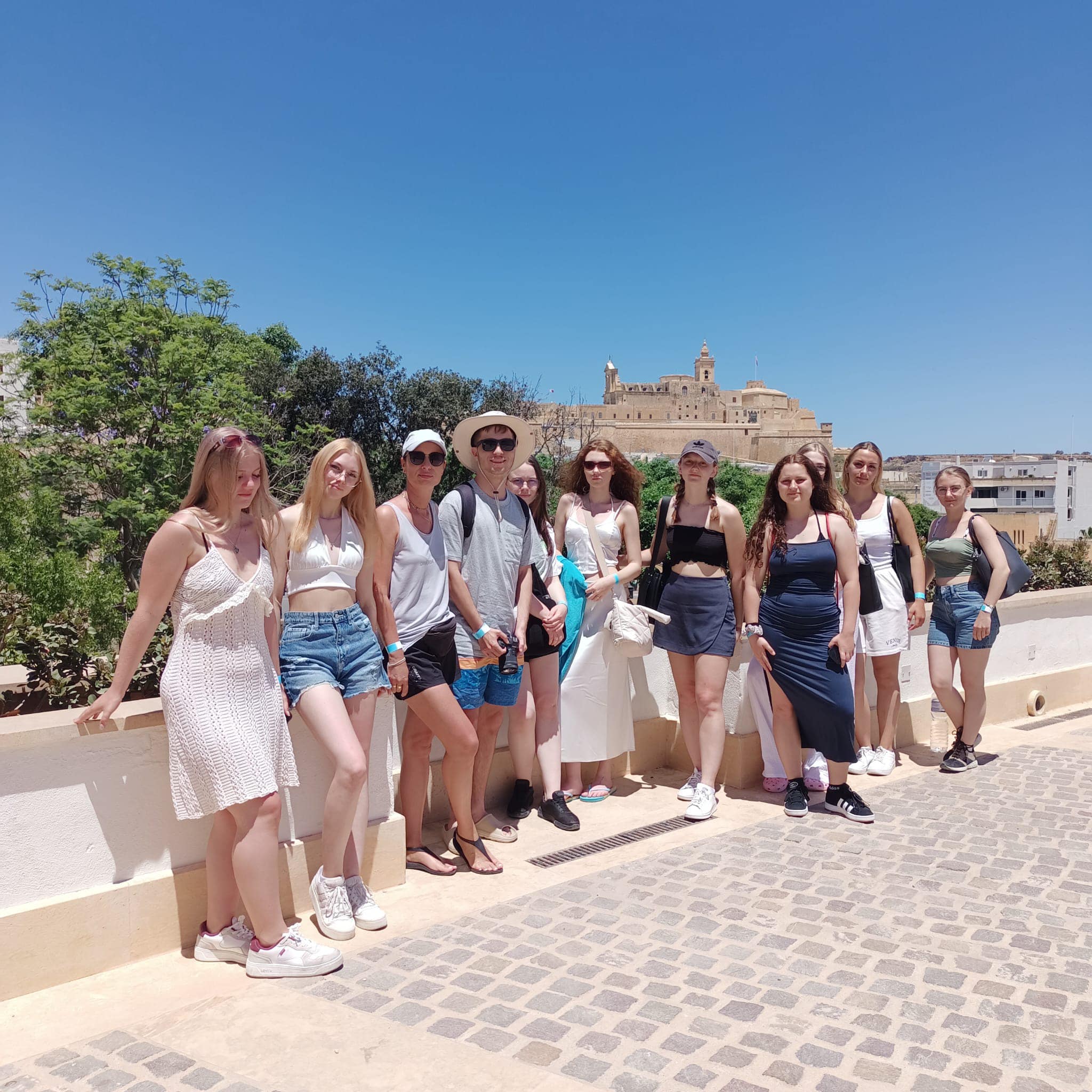 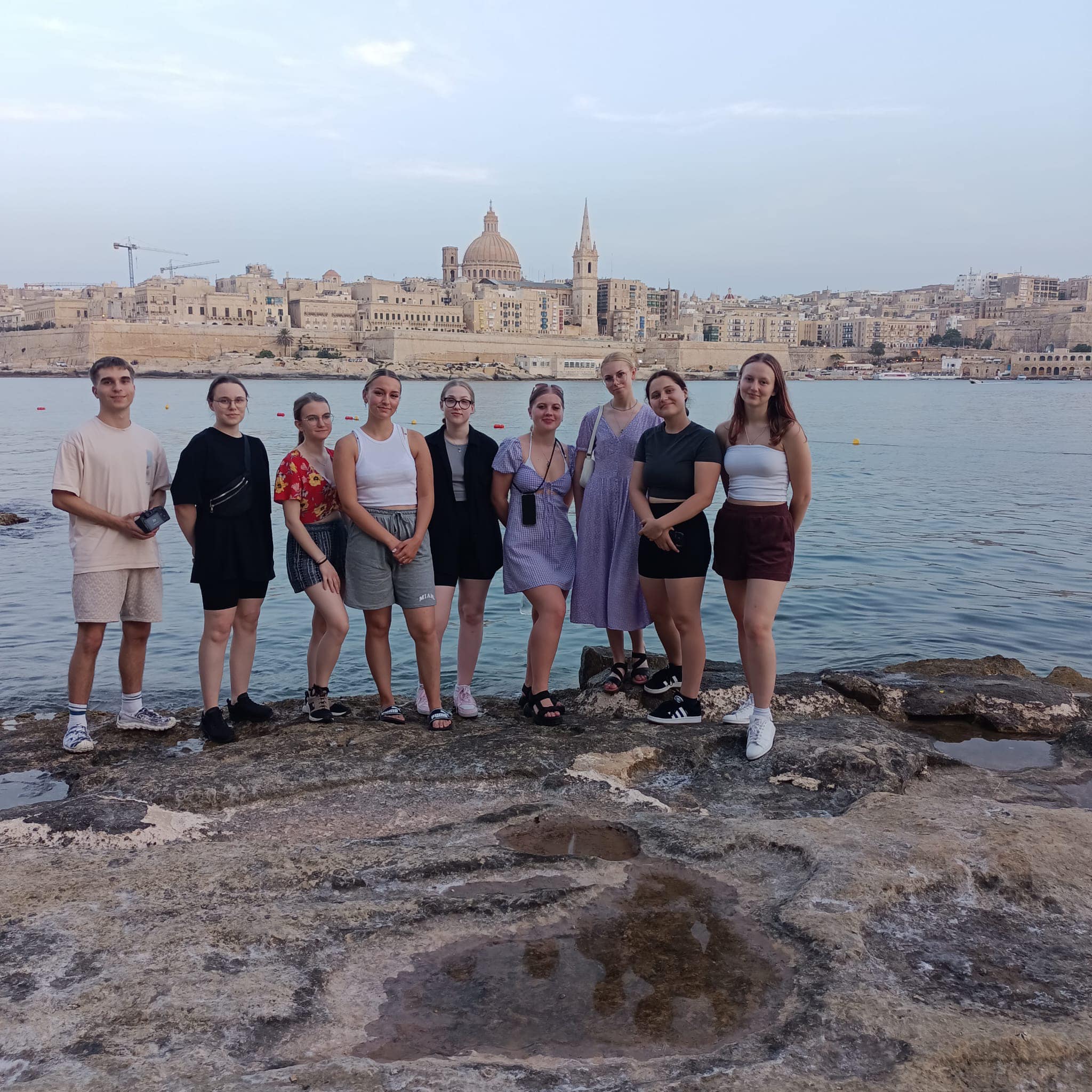 MALTA 2024
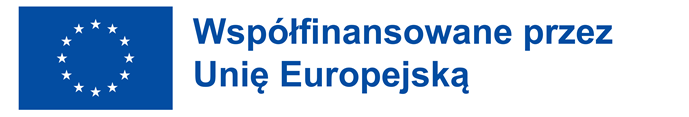 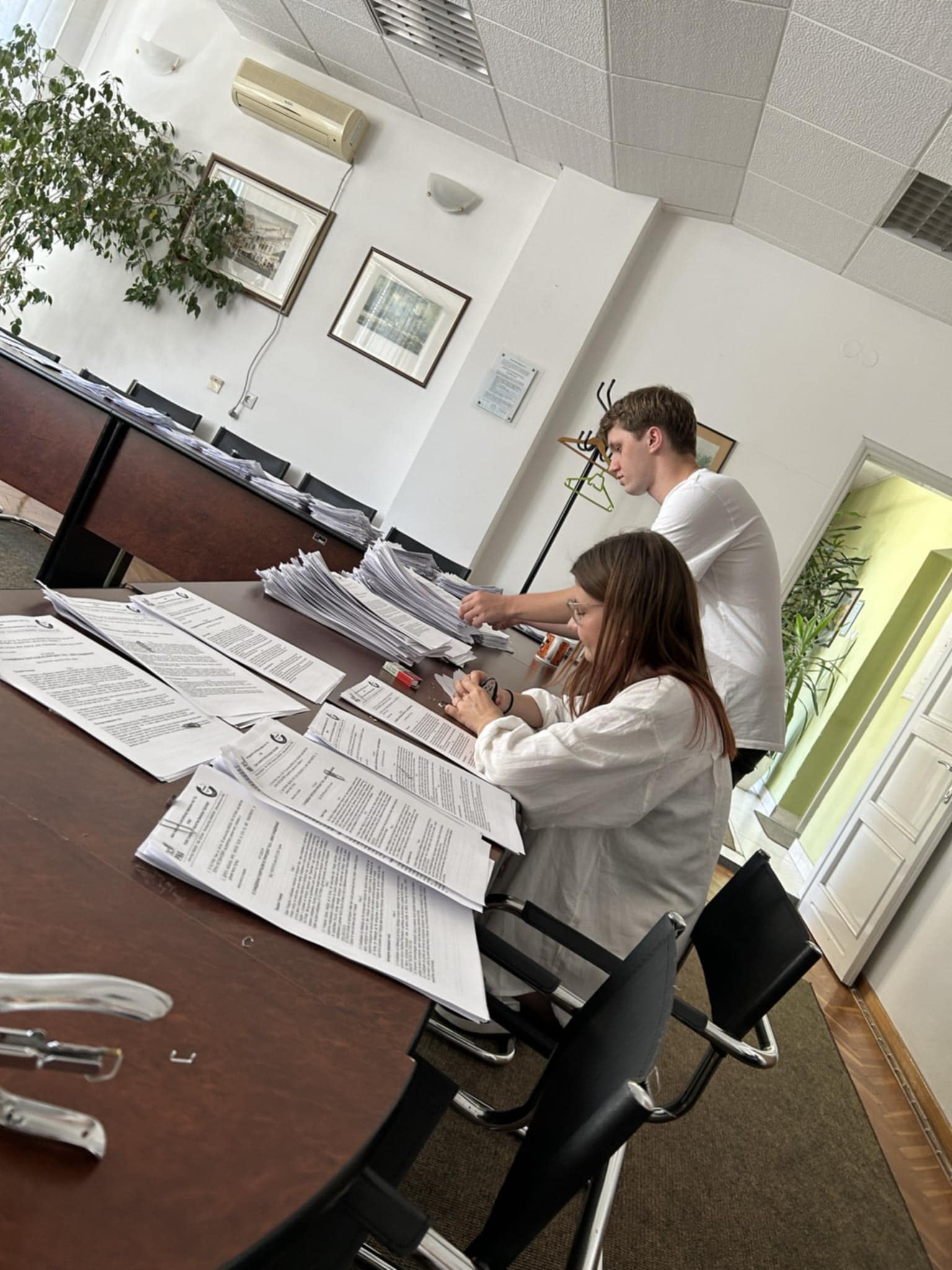 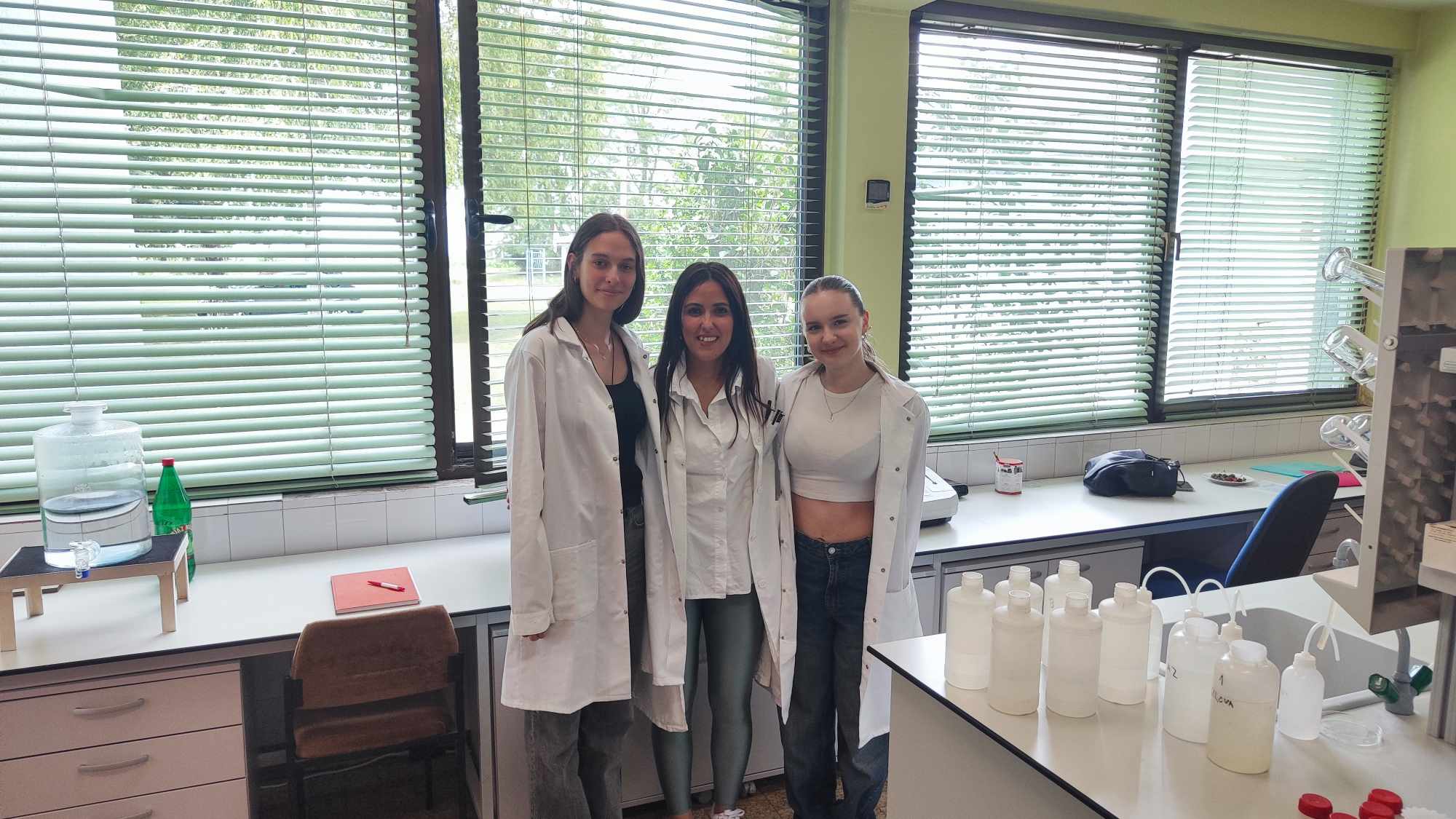 SERBIA 2024
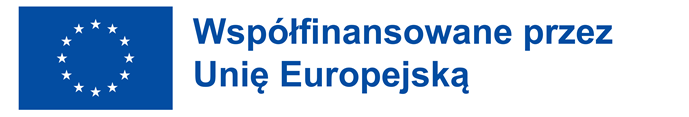 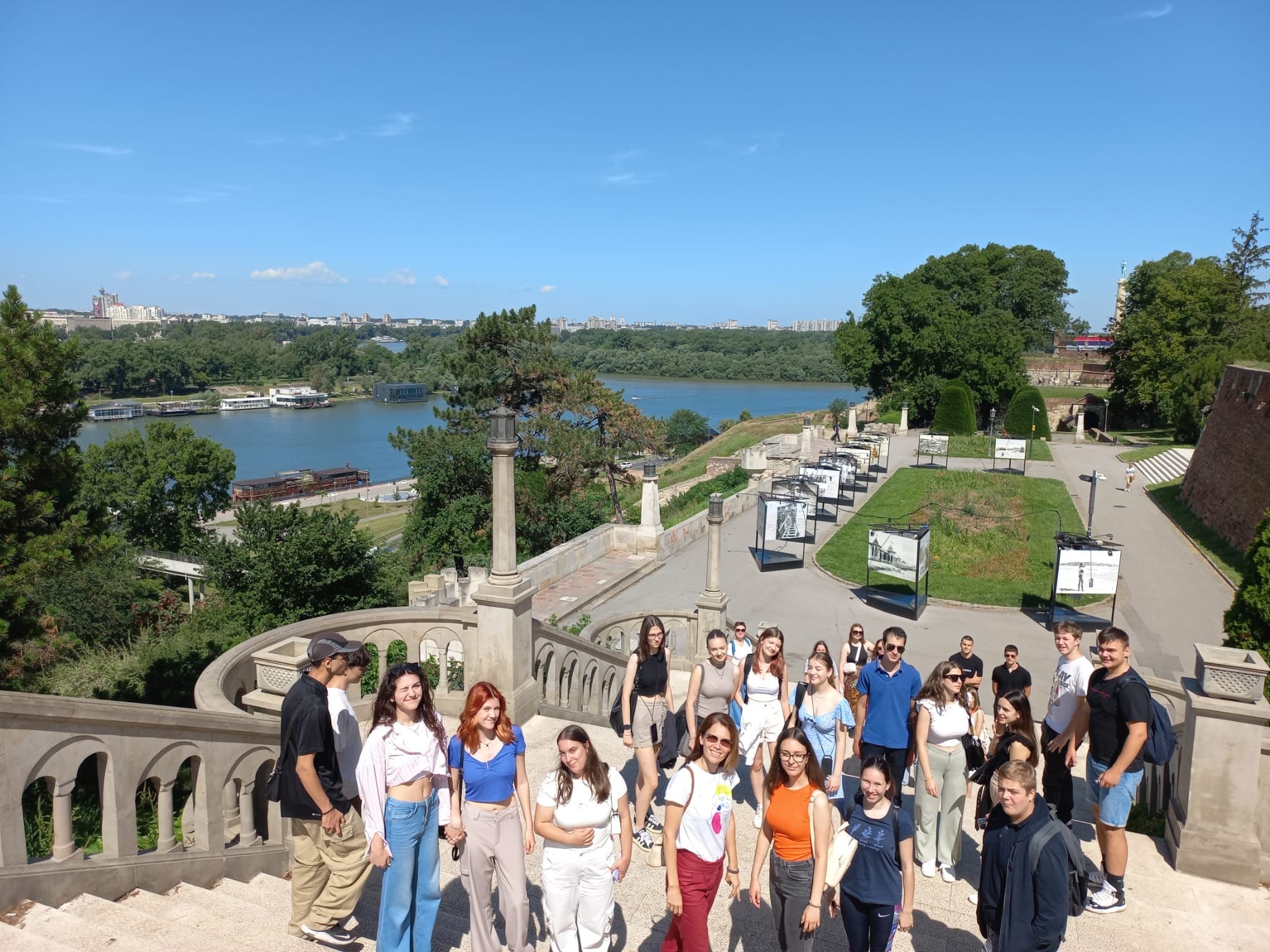 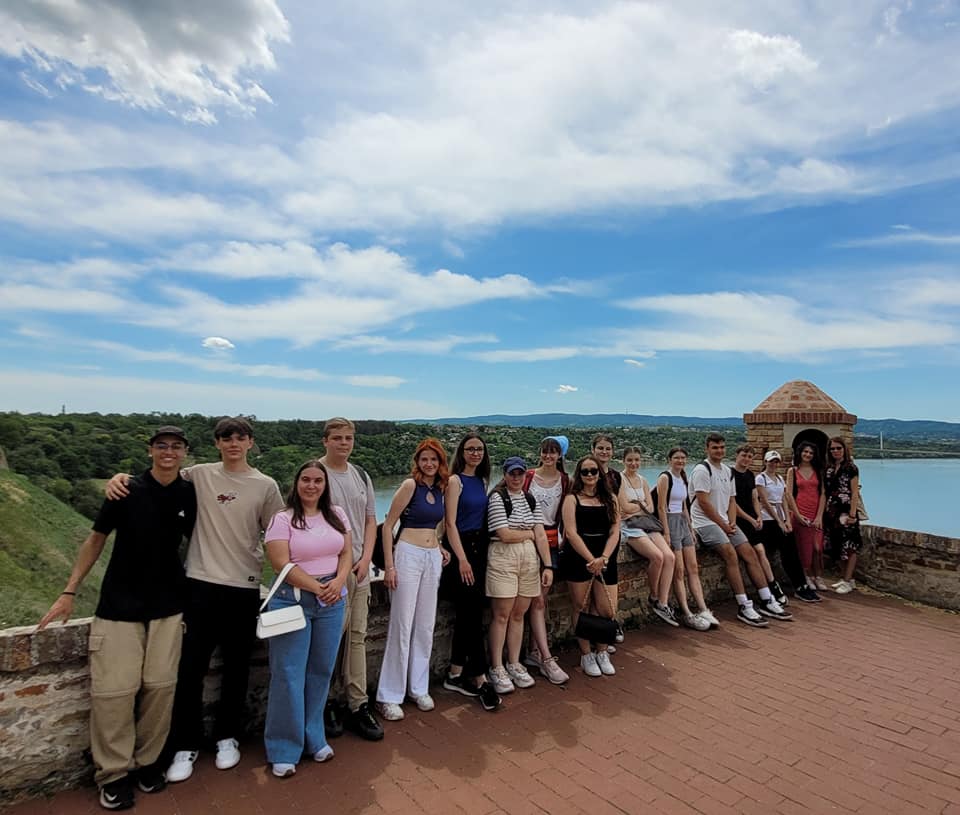 SERBIA 2024
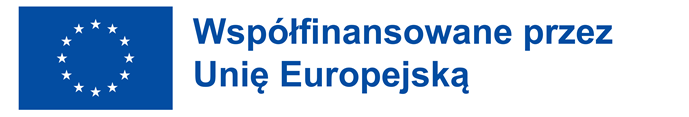 MOBILNOŚCI NAUCZYCIELI – SZKOLENIA BRANŻOWE
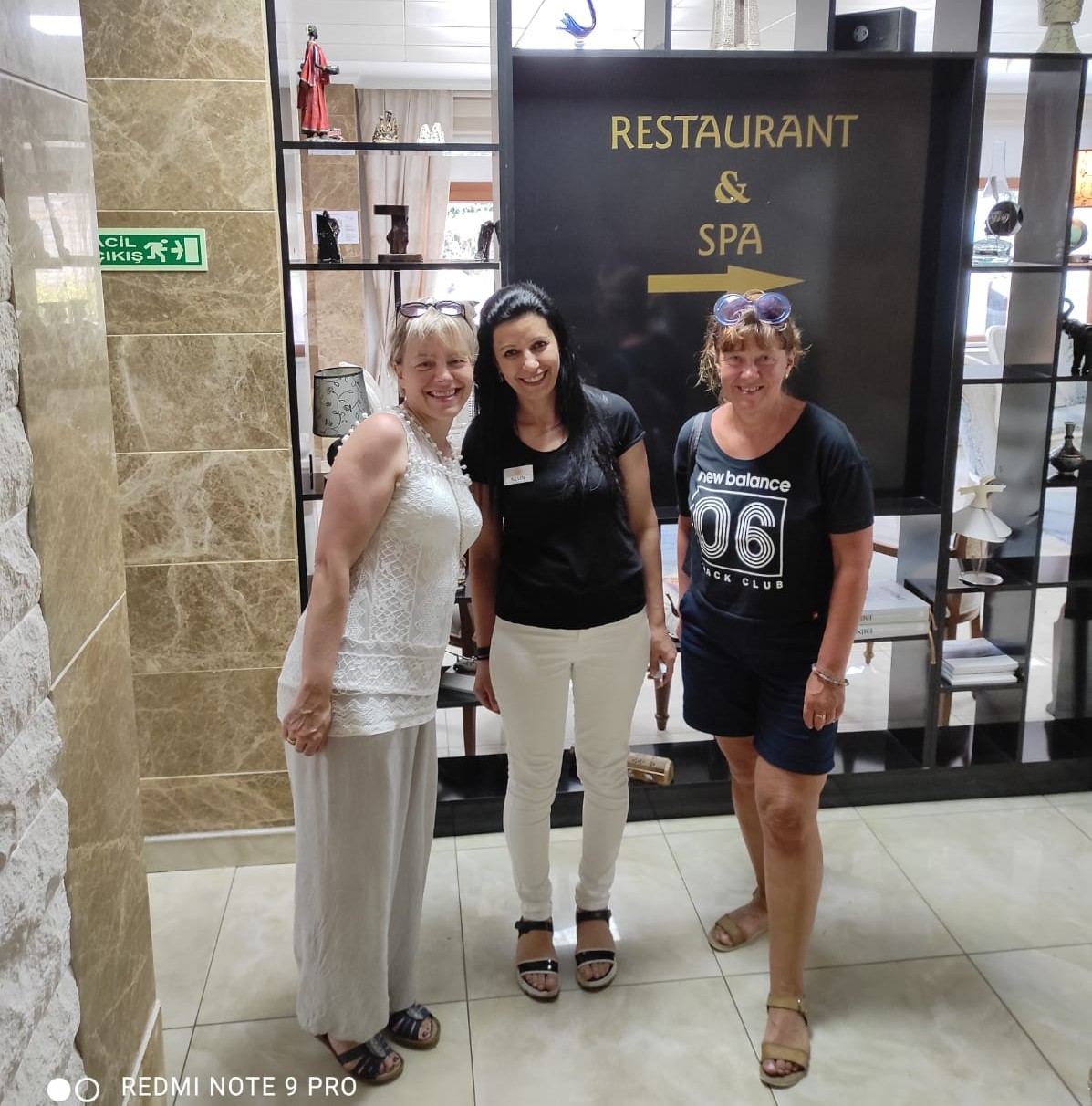 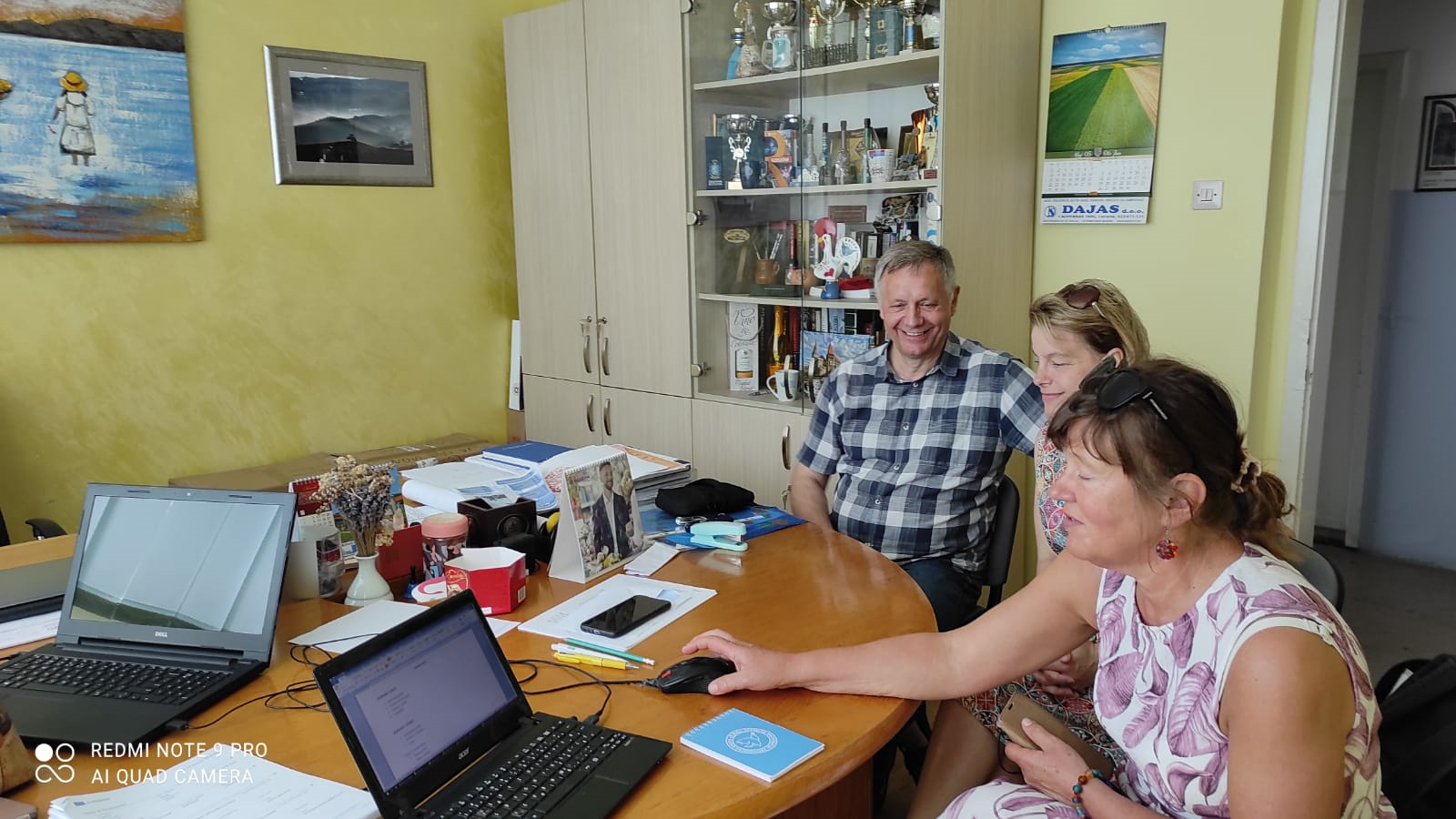 TURCJA
SERBIA
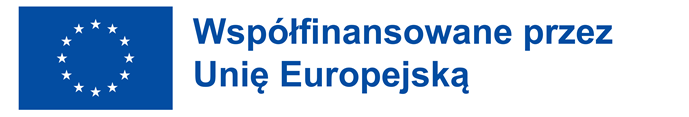 JOB SHADOWING – OBSERWACJA PRACY
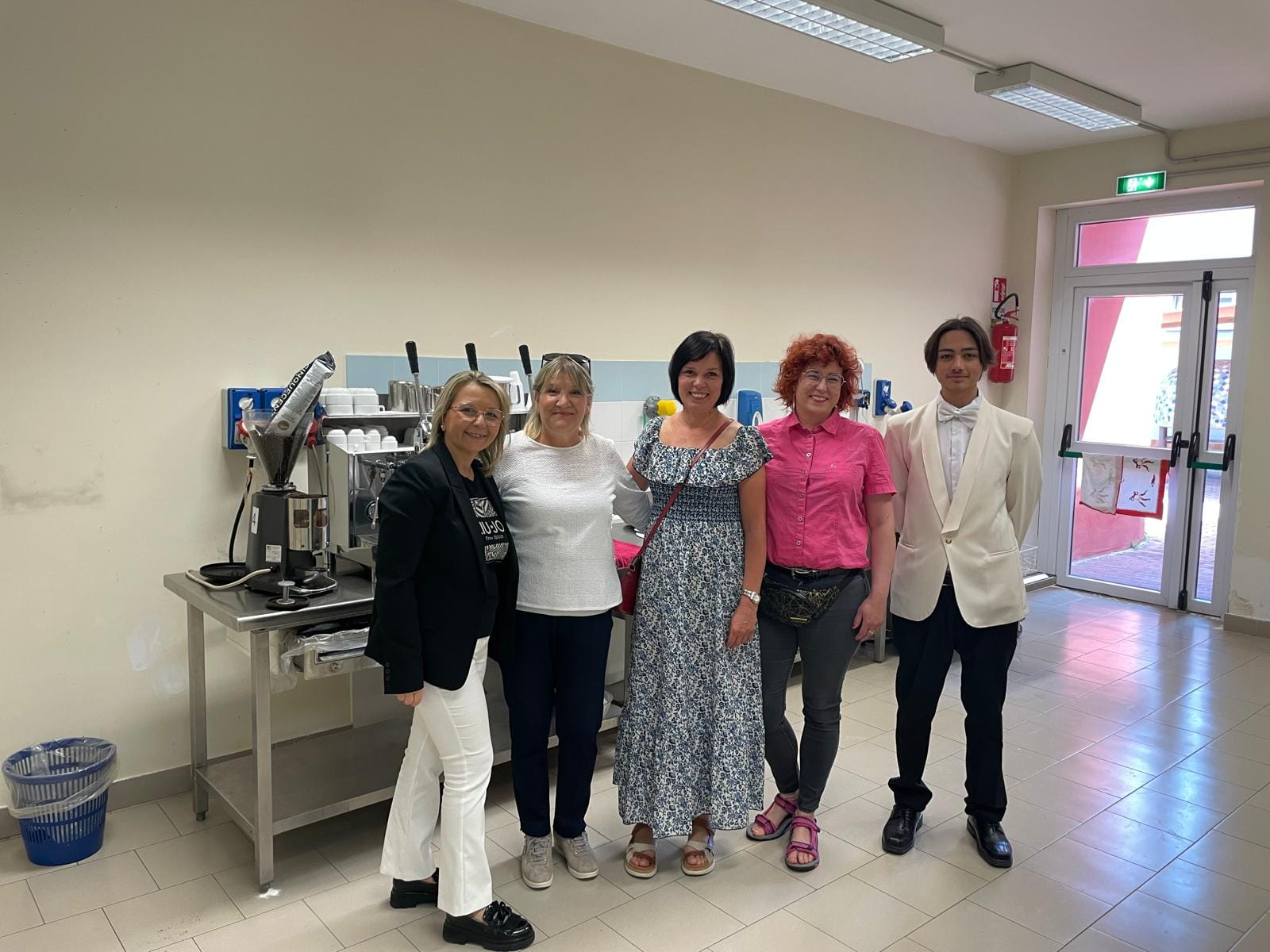 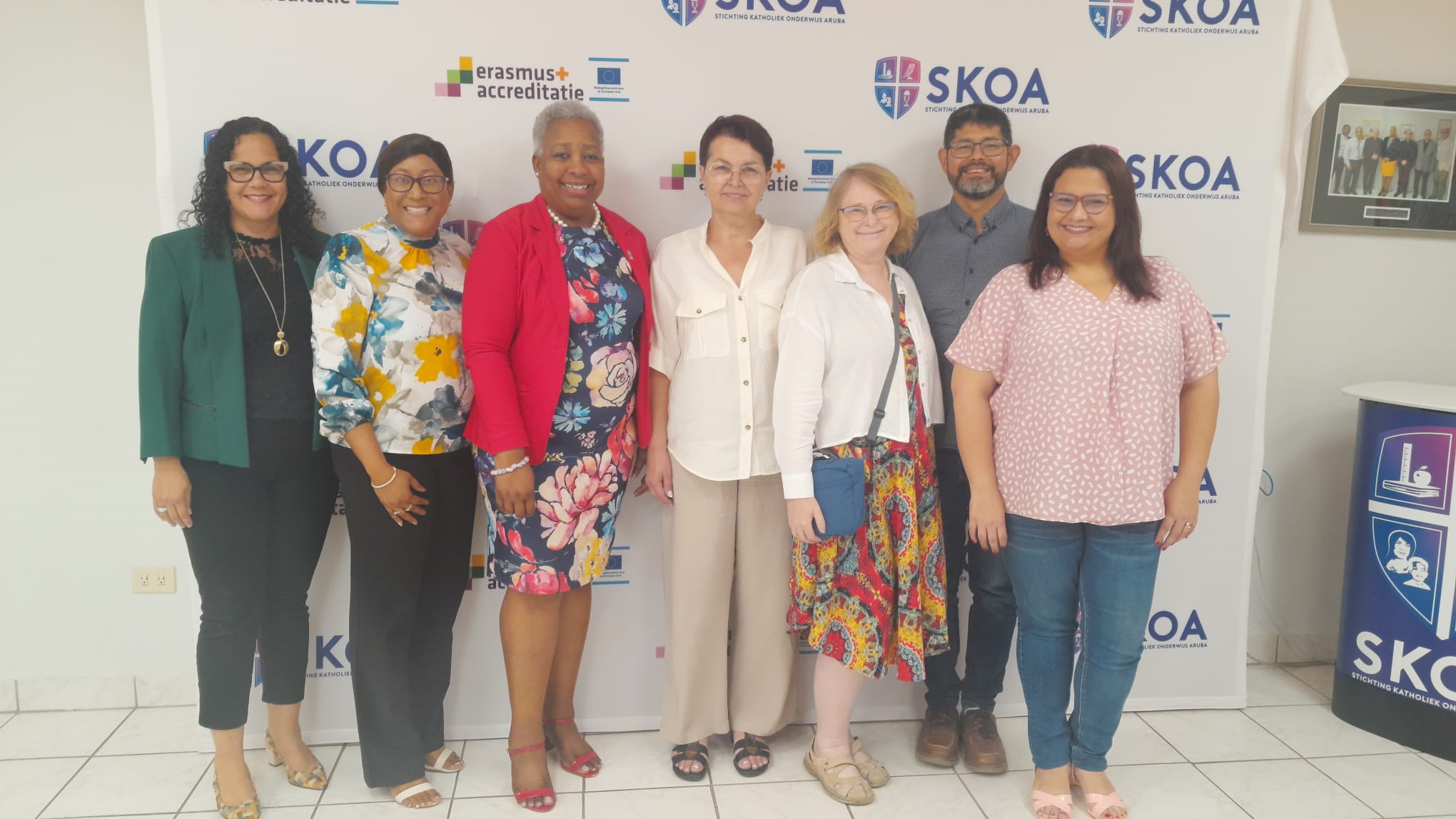 SZKOŁA W CICCIANO (WŁOCHY)
SZKOŁA NA ARUBIE
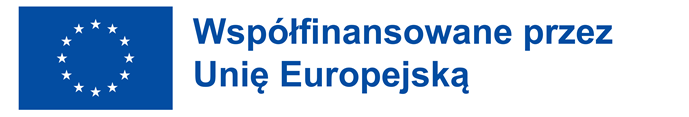 DZIĘKUJĘ ZA UWAGĘ!
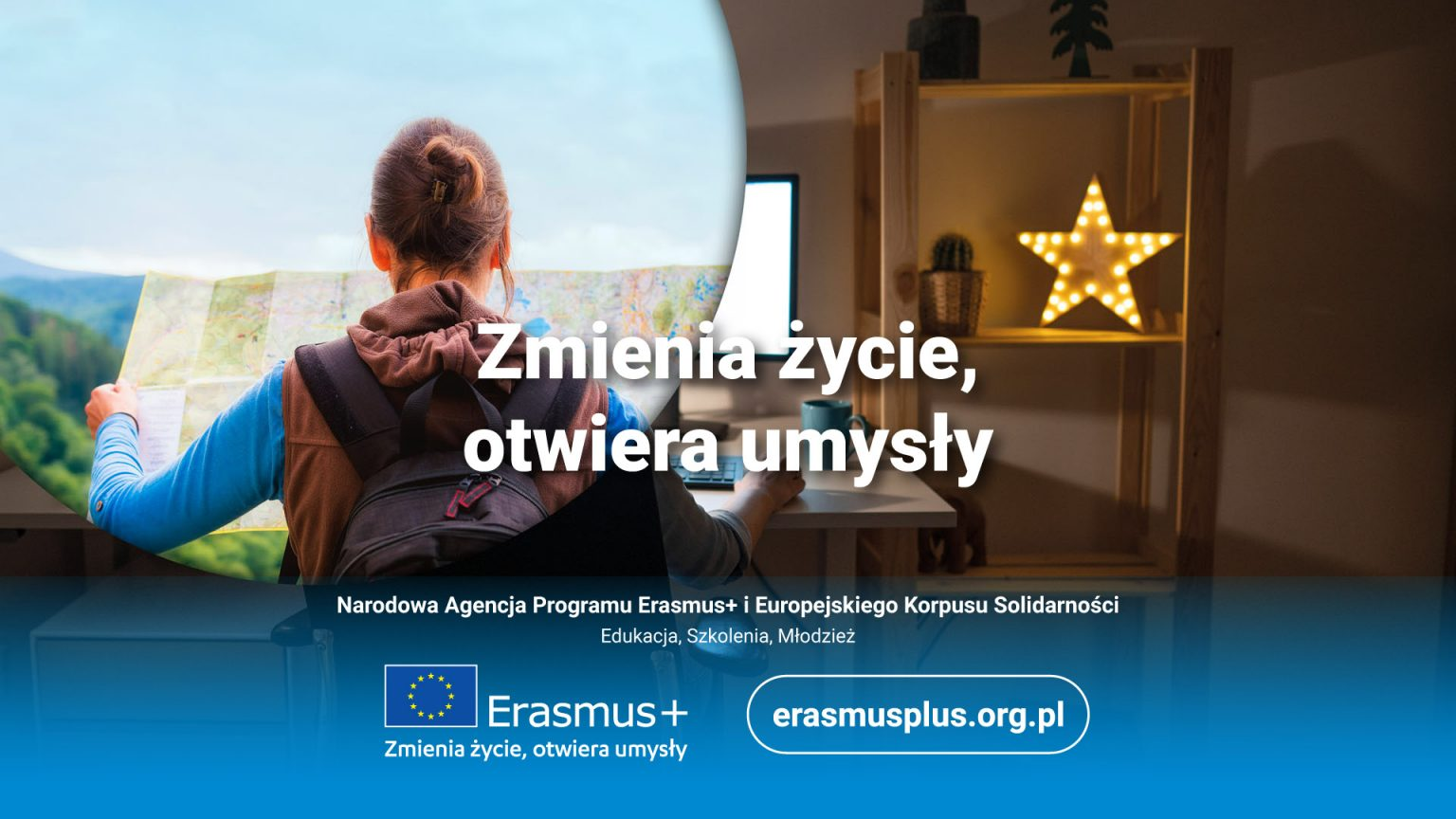